MATLAB Psychtoolbox 04
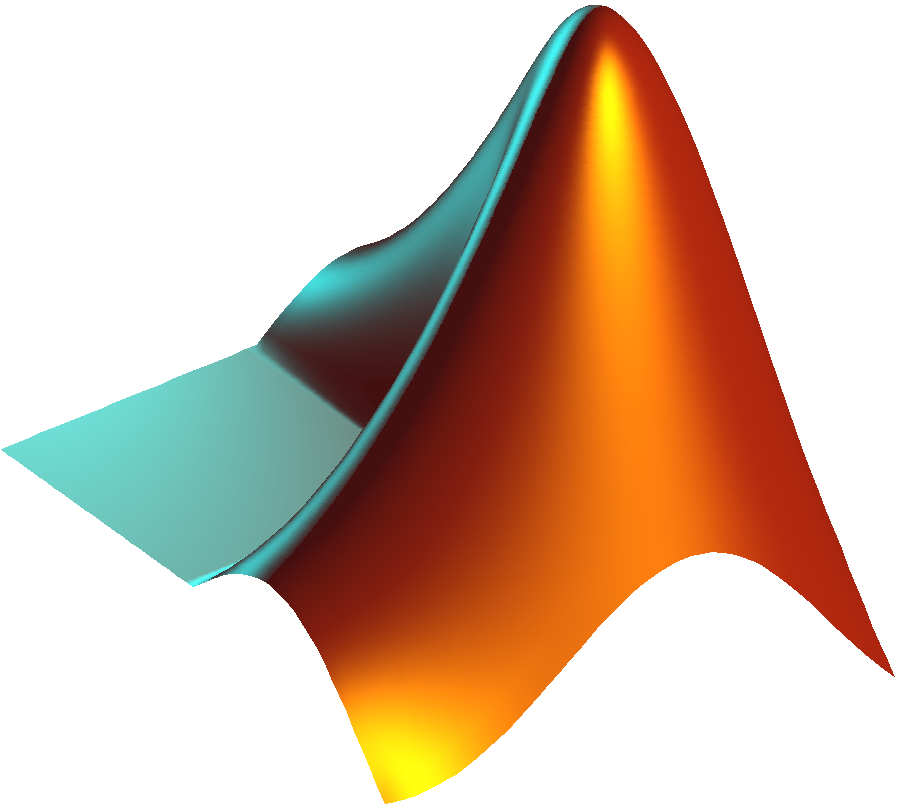 Tancy
Psychtoolbox Basics
Computers are perfect for creating and displaying visual psychophysics stimuli
Programs usually written in a low-level language (e.g. C or Pascal) to achieve full control of the hardware for precise stimulus display but are difficult to program
Interpreted languages like Matlab are abstracted from hardware details and provide friendlier development environments
The Psychophysics Toolbox is a software package that allows Matlab to fully control the hardware for precise stimulus display while retaining the flexibility and ease of Matlab. 
Brainard, D. H. (1997) The Psychophysics Toolbox, Spatial Vision 10:433-436
[Speaker Notes: Zeros(size(my_mat))]
Install Psychtoolbox (PTB)
http://psychtoolbox.org/
Following the instruction
Setpath
Test your PTB
PsychtoolboxVersion 
Useful webpage
http://docs.psychtoolbox.org/Psychtoolbox
Before you start
Screen is the heart of PTB
ScreenTest
Screen()
The Screen command
>> help Screen
 Screen is a MEX file for precise control of the video display. Screen has
  many functions; type "Screen" for a list:
  	Screen
 
  For explanation of any particular screen function, just add a question
  mark "?". E.g. for 'OpenWindow', try either of these equivalent forms:
  	Screen('OpenWindow?')
  	Screen OpenWindow?
 
  All the Screen Preference settings are documented together:
  	Screen Preference?
MEX = "Matlab Executable"
A file written in another language like C that can be called as a Matlab function
"windowPtr" argument: Screen 'OpenWindow' and 'OpenOffscreenWindow' both return a windowPtr, a number that designates the window you just created. You can create many windows. To use a window, you pass its windowPtr to the Screen function you want to apply to that window.
"rect" argument: "rect" is a 1x4 matrix containing the coordinates of an imaginary box containing all the pixels. All screen and window coordinates follow Apple Macintosh conventions. Coordinates can be local to the window (i.e. 0,0 origin
  is at upper left of window), or local to the screen (origin at upper left
  of screen), or "global", which follows Apple's convention of treating the
  entire desktop (all your screens) as one big screen, with the origin at 
  upper left of the main screen, which has the menu bar.
The Screen command
>> Screen DrawLine?
Usage:

Screen('DrawLine', windowPtr [,color], fromH, fromV, toH, toV [,penWidth]);

Draw a line. "color" is the clut index (scalar or [r g b a] vector) that you
want to poke into each pixel; default produces black. "fromH" and "fromV" are
the starting x and y positions, respectively. "toH" and "toV" are the ending x
and y positions, respectively. Default "penWidth" is 1. 

See also: DrawLines
Screen drawing and psychtoolbox
Screen Geometry
Origin
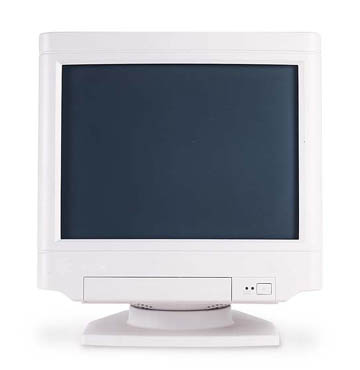 Coordinates are        
      measured in                pixels.
X ----------- Positive ->
Y
Positive
Max X and Y
How you typically work with the psychtoolbox
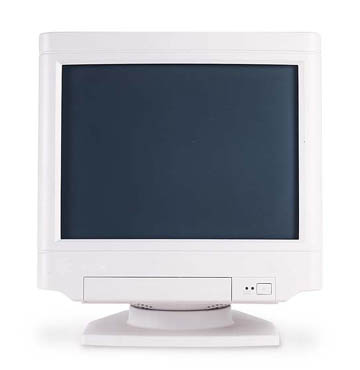 Back Buffer
(invisible)
Front Buffer
How you typically work with the psychtoolbox
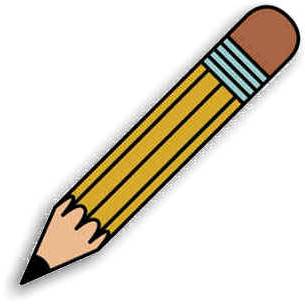 Step 1: Draw
Shape to the back buffer
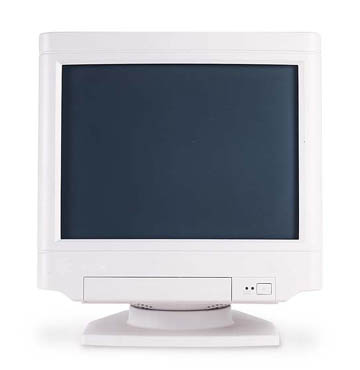 Front Buffer
How you typically work with the psychtoolbox
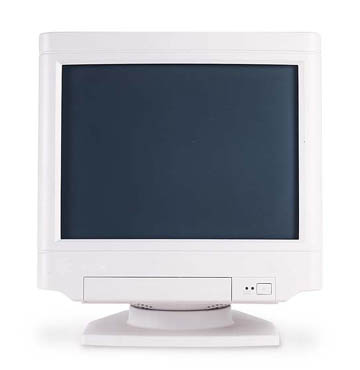 Step 2:
Flip the back buffer
to the front buffer
How you typically work with the psychtoolbox
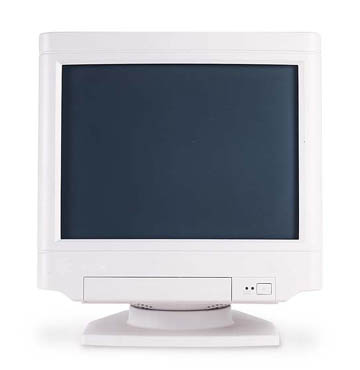 Back Buffer is automatically cleared
How you typically work with the psychtoolbox
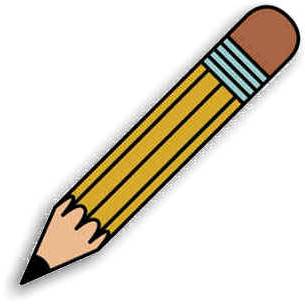 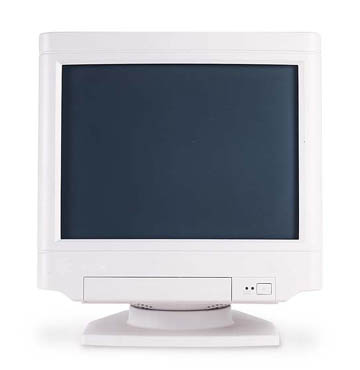 Now you can continue with your next frame of animation
How you typically work with the psychtoolbox
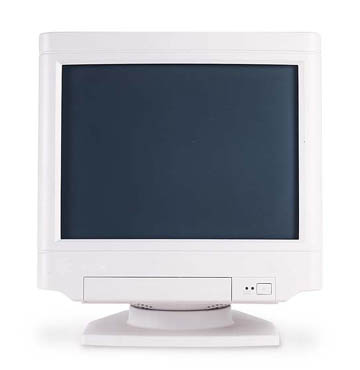 Flip the back buffer
to the front buffer
How you typically work with the psychtoolbox
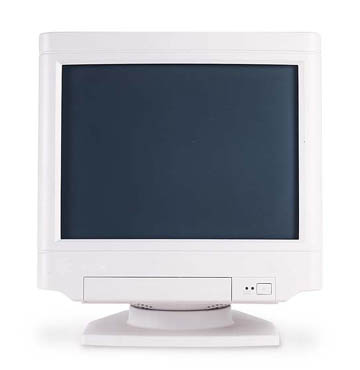 Back Buffer is automatically cleared
Whenever you draw to the screen in PTB, you are drawing to the back buffer
You will not see anything you've drawn until you "Flip" the buffers
This separates drawing and arranging time from presentation time – you can wait until the precise moment you want everything to appear and pull the trigger (Flip)
Opening the screen
[windowPtr,rect]=Screen('OpenWindow',ScreenNumber)
which screen you want to open (you may have multiple monitors)
returns a number that we will use to refer to this screen in future commands
returns a rectangle (a vector of four numbers) that describe the dimensions of the screen
[windowPtr,rect]=Screen('OpenWindow',ScreenNumber)
Slight OS difference here!
For all platform differences, see http://psychtoolbox.org/PlatformDifferences
>> Screen('Screens')
MAC OS X:
	0 is the main display (with the menubar) and 1 is the first external display

WINDOWS: 
	0 refers to all displays together, then 1 is the main monitor and 2-x are externals
>> max(Screen('Screens'))
[windowPtr,rect]=Screen('OpenWindow',ScreenNumber)
rect =
0           0        1680        1050
width
height
x
(0,0)
y
(1680,1050)
Using Screen
function drawSomething()

[wPtr, rect
] = Screen('OpenWindow',max(Screen('Screens')));  %open the screen
Screen('FillRect', wPtr, [255 0 0],[100 100 500 500]);      %draw a rectangle on the back buffer
Screen('Flip',wPtr);                                        %flip the buffers
KbWait();                     color     rect                         %wait until key pressed

clear Screen;

end
Basic Display Loop in PsychToolbox (PTB)
% Open Window

% while some condition is true do the following
	% draw something
	% make some changes
	% repeat

% Close screen
Task 1: Basic Display Loop in PTB (code)
draw_stuff.m
Moving Shapes around the Screen
Shapes are defined by an array of numbers e.g. sh1 = [10, 15, 40, 45] ; 	% [x1, y1, x2, y2]
To move a shape in the x direction by 5 pixels we need to increment both x coordinates by 5e.g. sh1(1) = sh1(1) +5; sh1(3) = sh1(3) +5	or use another array: sh1 = sh1 + [5, 0, 5, 0];
Same for moving in the y direction
Increment both if you want to move diagonally
Task 2
Make the rectangle move to the bottom of the screen at 5 pixels per frame, then move right when it hits the bottom.
When it hits the right, the program ends
Hint: shape_dimensions(1) is x1, (2) is y1, (3) is x2, (4) is y2
Task 3
When the rectangle hits the bottom make it change colors to red
Hint: color is a 3 number vector          red is [255, 0, 0]